Player Development
Why do your members/customers play golf?
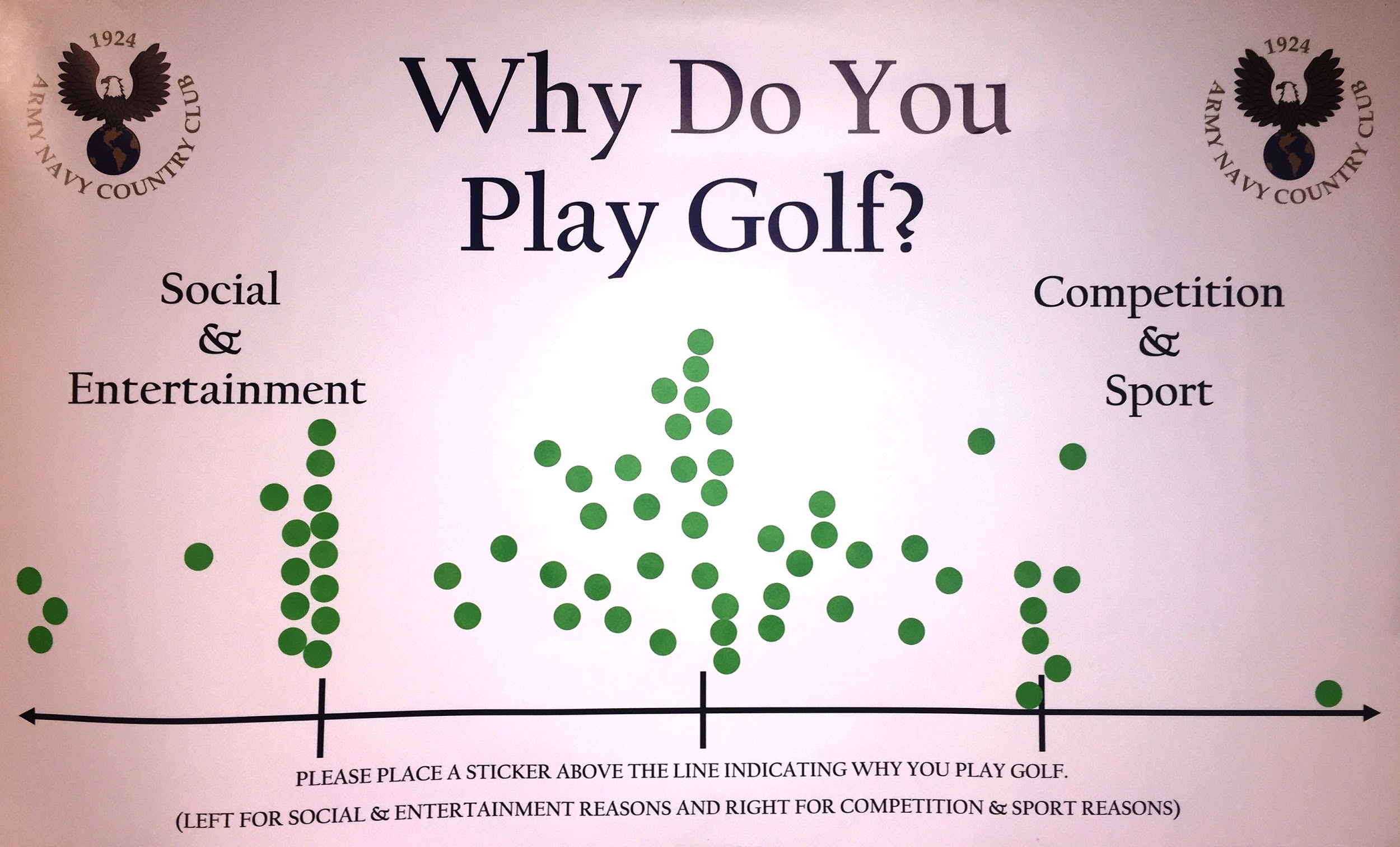 Who Are You Marketing To??
Why Do You Play Golf?
Competition & Sport
Social & Entertainment
How much of the focus is on this percentage of people?
70% of golfers will place their dot in the middle or to the left of middle on this chart
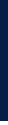 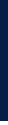 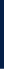 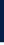 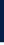 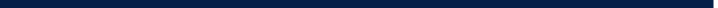 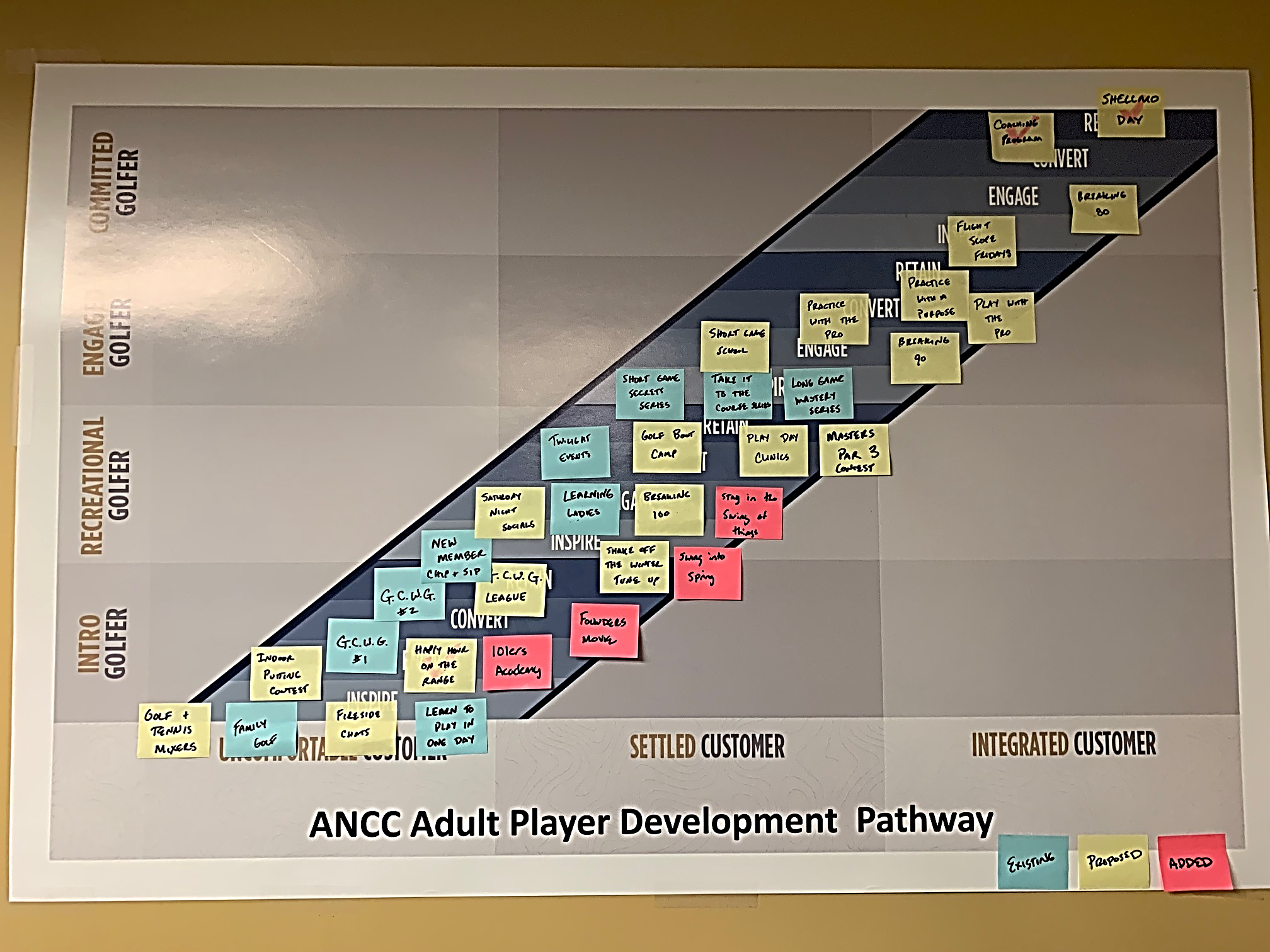 Once you determine why they play golf you can create programming they will support.
Create a Pathway in all Programming….
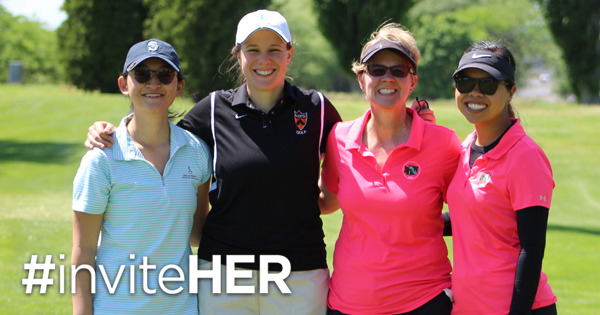 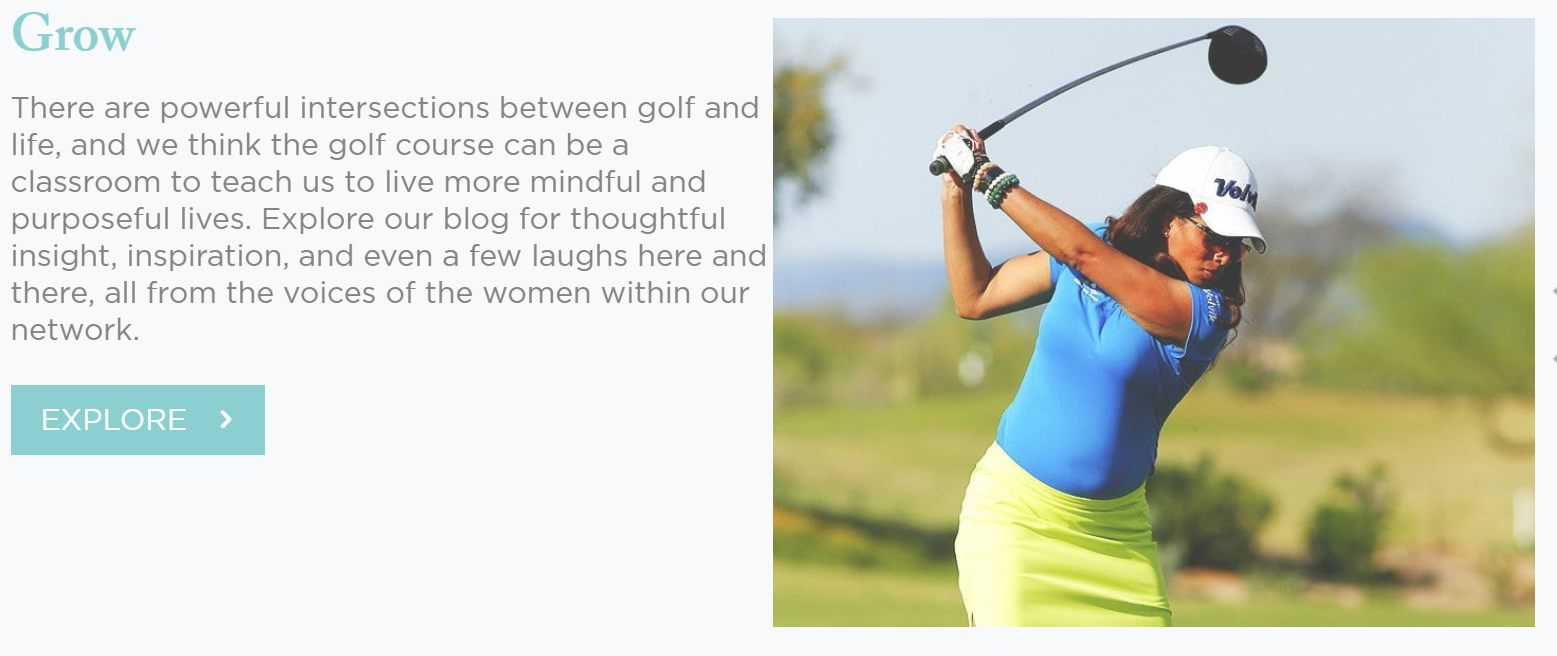 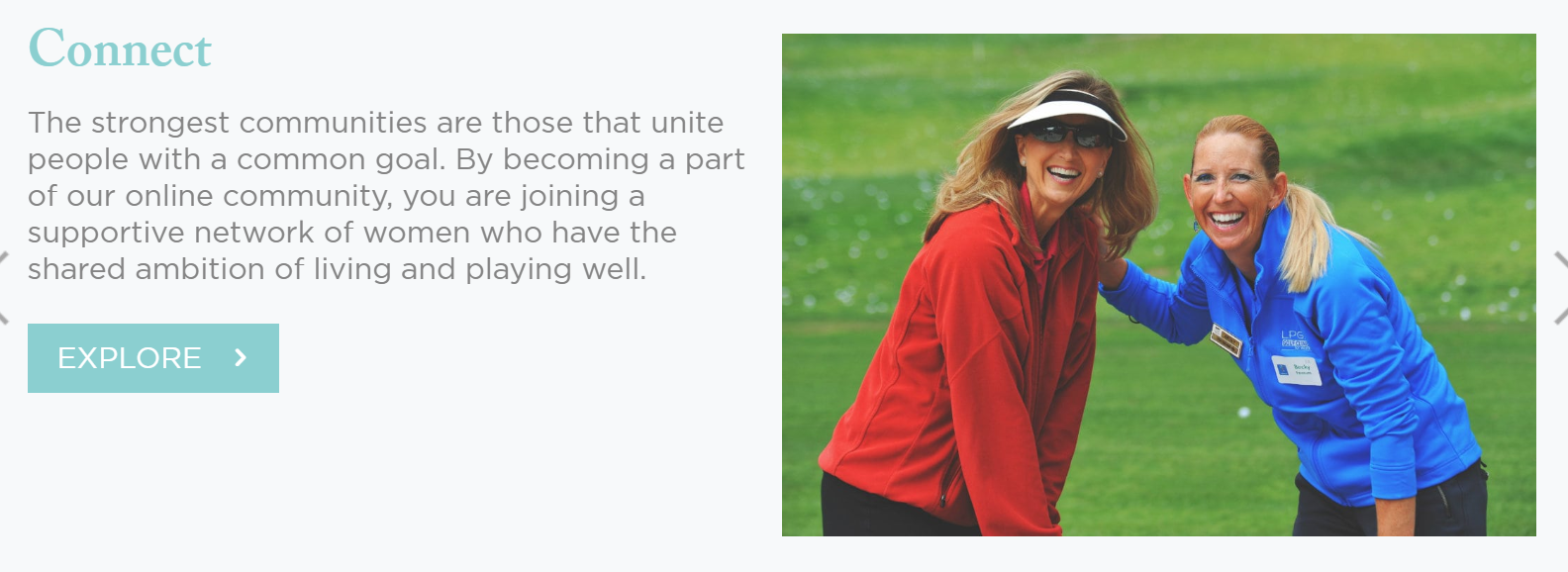 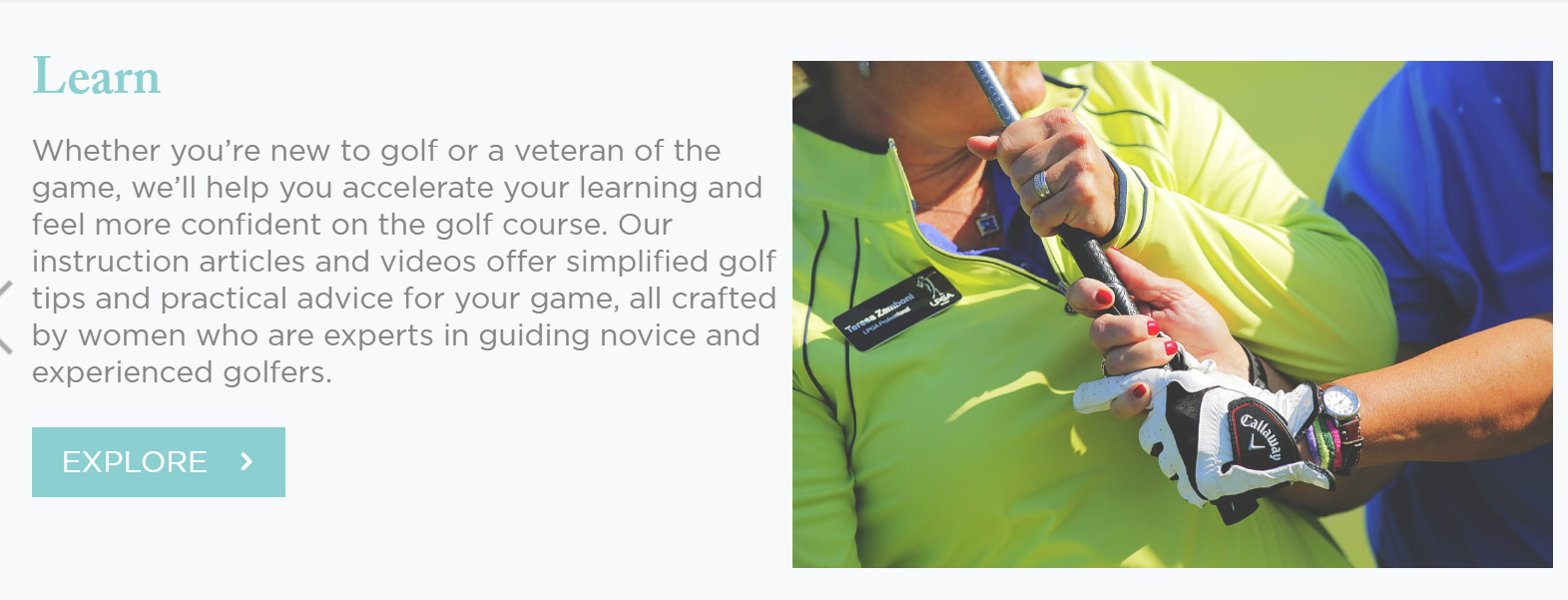 We Have Created The Programming Now 
How Do We GEt Them To Participate?
WHICH PRODUCT WOULD YOU PURCHASE?
HP is introducing a new tablet
It is the fastest and lightest tablet available
It has the most pixels 
It is has the best camera
It is the least expensive
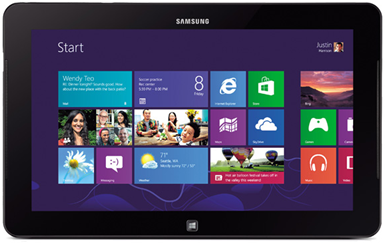 OR??
https://www.youtube.com/watch?v=3V2cfjwiSnE
https://www.youtube.com/watch?v=3V2cfjwiSnE
Start with the WHY not the WHAT
The WHY connects emotionally with customersApple Example:Apple told us they would teach us to learn a new language or teach our children to spellUsing a beautiful, easy to use Apple deviceIt’s an iPad
WHY
HOW
WHAT
Traditional Golf Proposal
What
2. How
3. Why
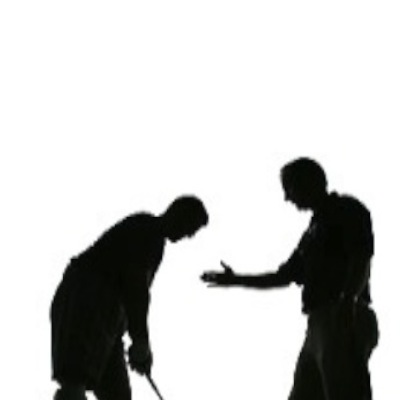 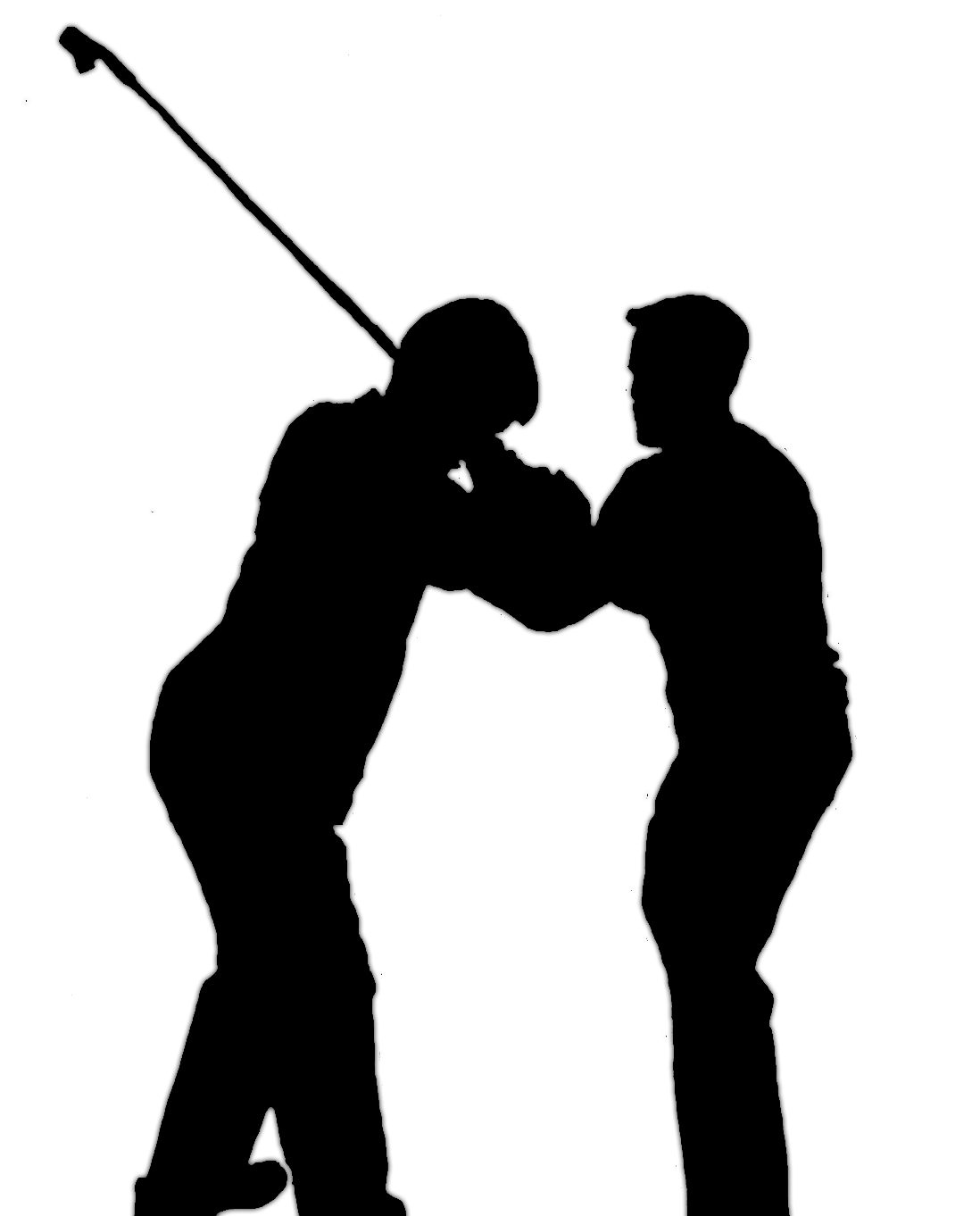 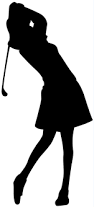 A System for Improvement
Better Golf, 
More Fun
Lessons
A New Opportunity
2. How
3. What
Why
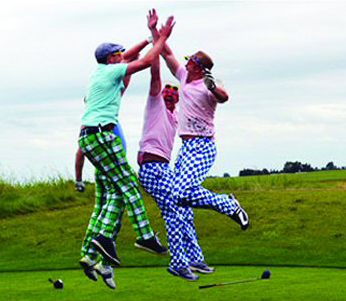 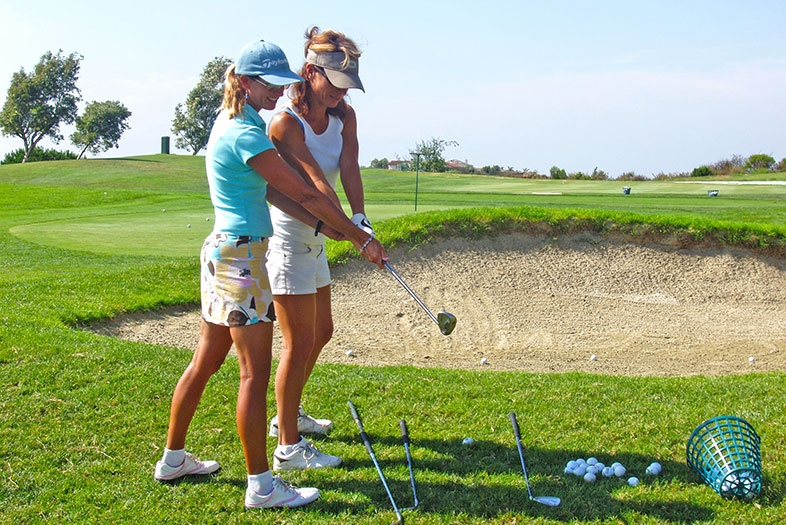 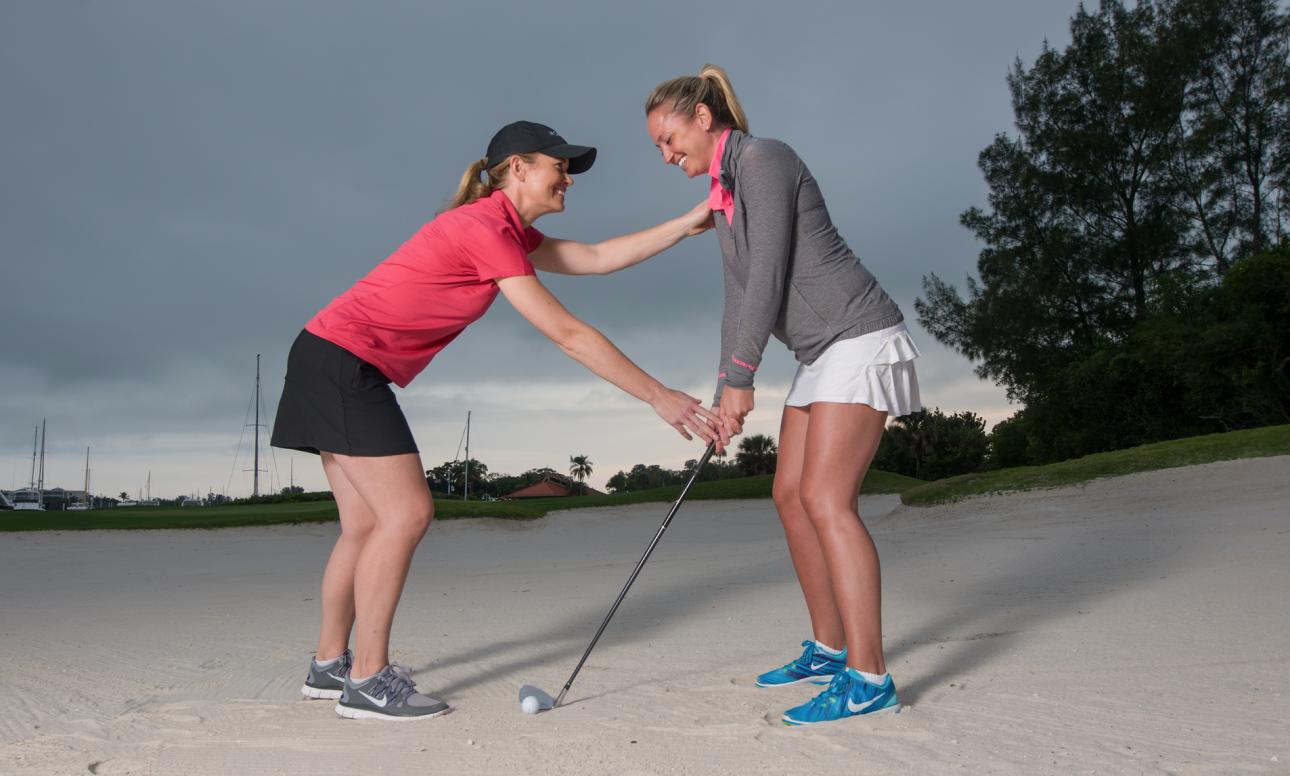 Game Plan for Improvement
Improve your Skills
Play Better and Have more Fun!
Which is more Effective?
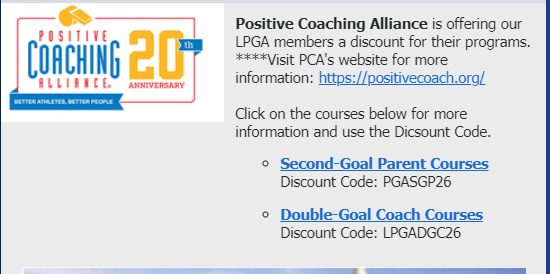 Are You A Coach?		  Do You Coach kids?
Would you like assistance in:
Developing better athletes and better people?
Gaining access to resources for youth and high school sports, coaches, parents administrators and student athletes?
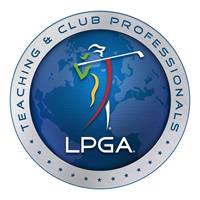 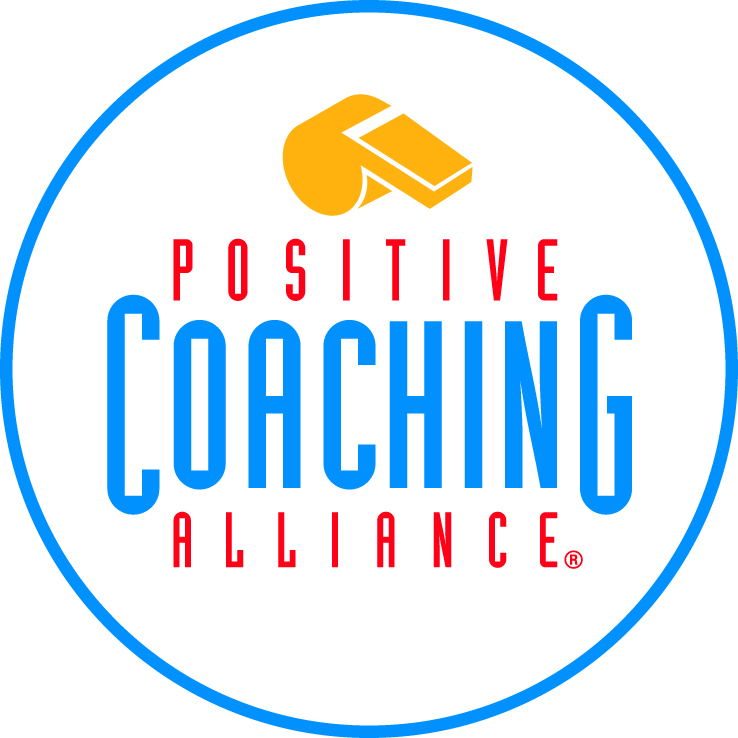 Did you know that the LPGA has a partnership with the Positive Coaching Alliance?  To find out more, including special pricing for members, click here.
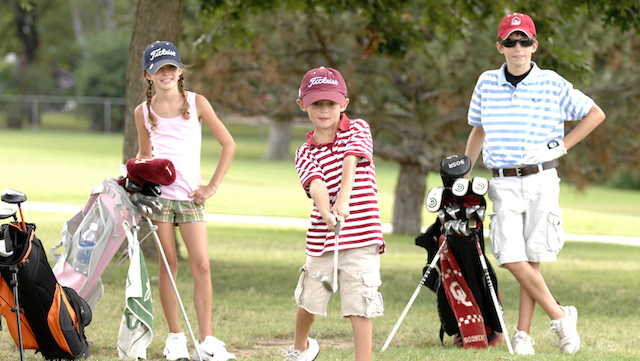 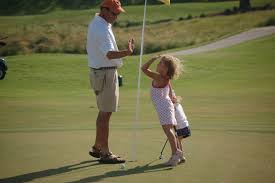 What’s Your Value?
Player Development Math
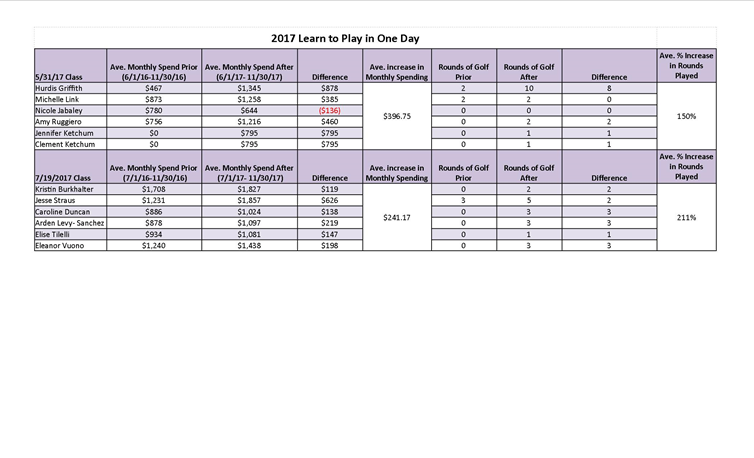 Player Development Math
Recap:
Ask Them Why they Play
Build Programming Around What They Tell you
Market Your Programming Using The Why
Know Your Value
Questions?
Liz Cooper, LPGA, PGA		Director of Player Development
Army Navy Country Club	
Arlington, VA 22202			
703-969-2465
Liz.Cooper@ancc.org